The Time Warp Trio Knights of the Kitchen TableAuthor: Jon Scieszka
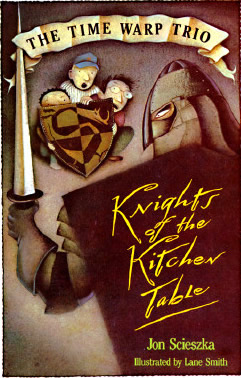 Book Celebration
By Geovani
Characters
Joe, Sam, and Fred
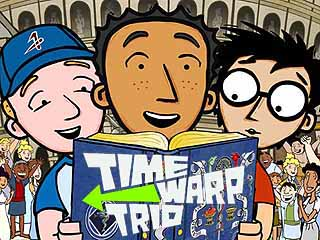 Setting
Brooklyn, New York
Medieval Times, Camelot
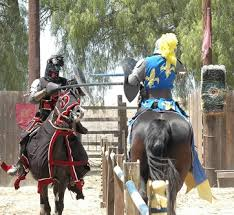 Plot (beginning)
For his tenth birthday, Joe receives a mysterious blue book from his magician uncle.
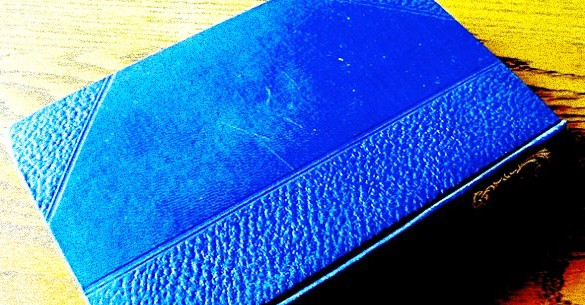 Plot (middle)
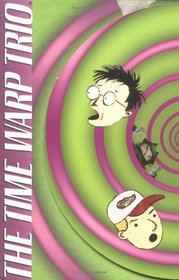 The Book transports Joe and his friends, to different times and places
Plot (end)
The only way they are able to return to present-day is to find The Book again in the time period they are in.
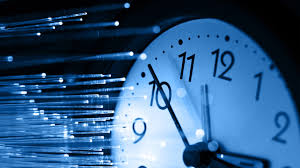 Author’s message
They overcome lots of challenges.
Favorite Quote
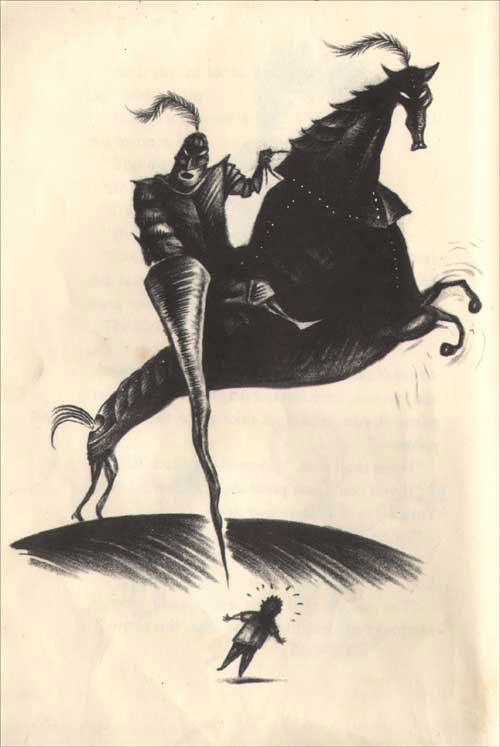